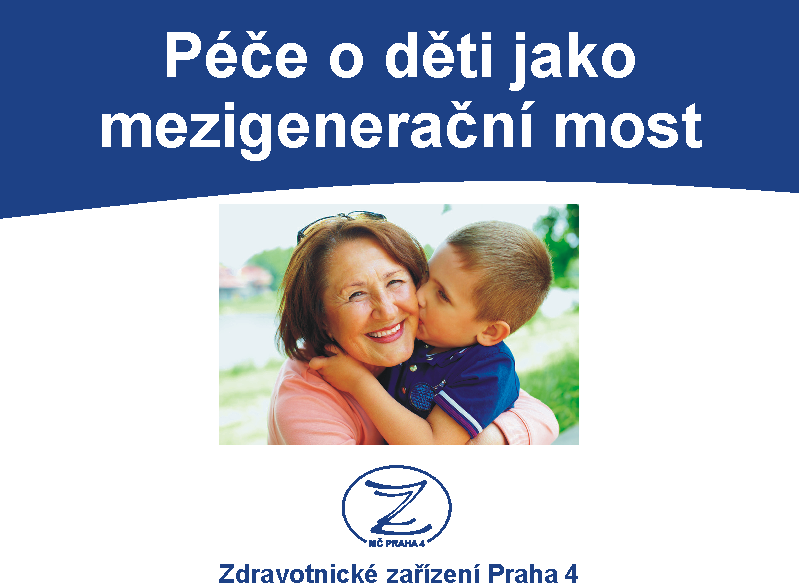 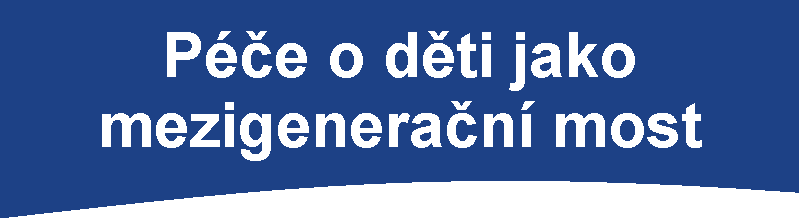 P
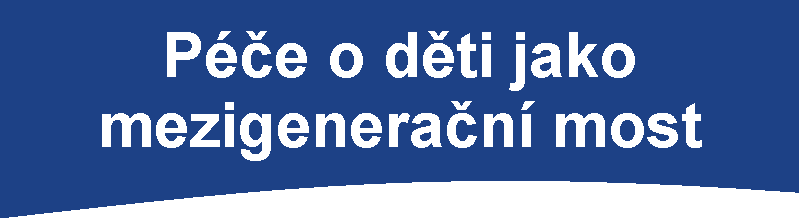 Informace ke kurzu Asistentka v předškolní péči

Počet přihlášených: 122 žen (50 žen 50+ a 72 žen s dětmi do 15 let)

Počet pozvaných do 2. kola: 52 žen (21 žen 50+ a 31 žen s dětmi do 15 let)

Počet vybíraných do kurzu: 36 žen

Počet žen, které kurz zahájily: 29 žen
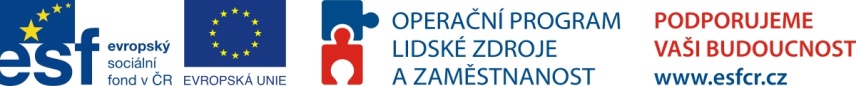 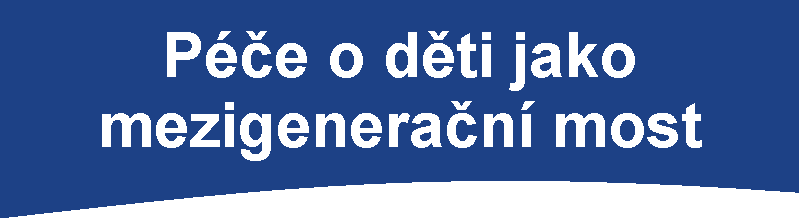 Výběrová kritéria:
Žena s dítětem do 15 let
Žena v předdůchodovém věku (50+)
Trvalý pobyt v Praze / výdělečná činnost na území Prahy min. 180h
Motivace a snaha uplatnit získané znalosti v praxi

Rozsah kurzu:
Teoretická část 128h
Praktická část 64h (20h jeselská zařízení pro děti do 3 let; 24h obecní MŠ; 20h soukromá Montessori zařízení)
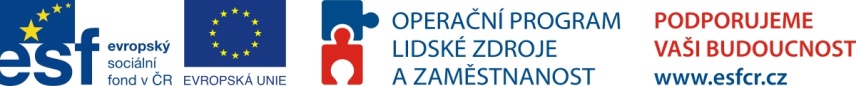 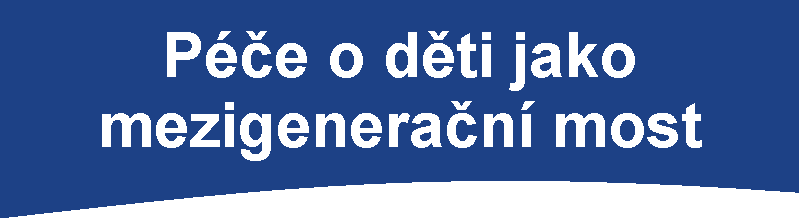 Témata prezenční části:
Specifikace práce s předškolními dětmi v zařízeních zřizovanými obcemi
Specifikace práce s dětmi do 3 let v obecních zařízeních
Různé formy péče o děti
Kurz první pomoci
Vývojové potřeby dětí od narození do 6 let věku
Jak komunikovat s dětmi
Jak nastavit hranice
Zdravý životní styl a strava u dětí do 6 let věku
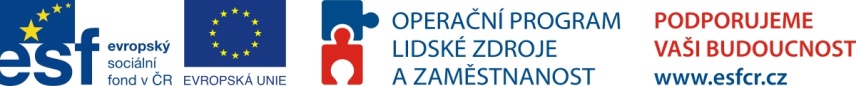 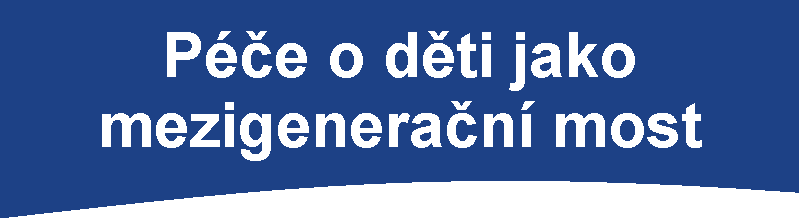 Montessori pedagogika
Lesní pedagogika
NTC learning
Program Začít spolu 
Práce s autistickými dětmi
Jak přistupovat k dětem s ADHD
Vedení dětí k hygienickým návykům
Prevence vyhoření/psychohygiena
Zpětná vazba k praxím
Prezentace náslechů z vybraných zařízeních
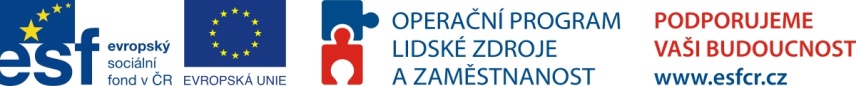 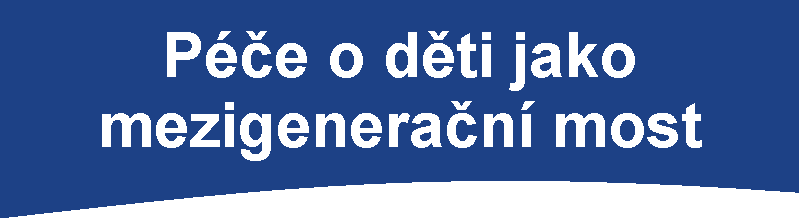 Náslechy (max. rozsah 8h):
Don Bosco – logopedie
Apla – nemoci autistického spektra
Ekoškolka Rozárka – lesní pedagogika
MŠ U Uranie – NTC learning
MŠ Angelova – program Začít spolu
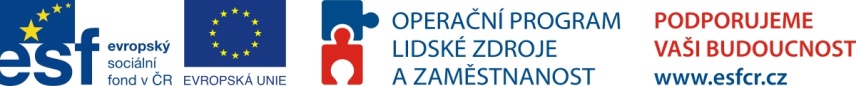 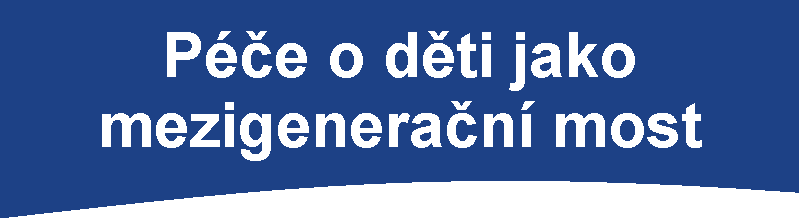 Praxe

1. Obecní mateřské školy		2. Obecní jesle
MŠ Kotorská			- Jesle KotorskáMŠ Plamínkové		- Jesle Rabasova
MŠ Sedlčanská
MŠ Plamínkové 2		3. Soukromá Montessori zařízení
MŠ Tajovského	               - Rodinné a Montessori centrum 4medvědi
MŠ Kukučínova		- Vyšehrádek
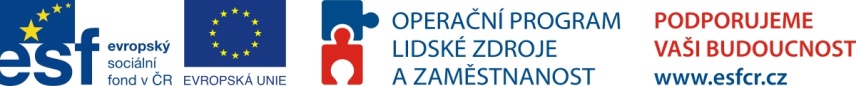